Introduction to CIS 419/519 Applied Machine Learning
Dan Roth 
danroth@seas.upenn.edu|http://www.cis.upenn.edu/~danroth/|461C, 3401 Walnut
Slides were created by Dan Roth (for CIS519/419 at Penn or CS446 at UIUC), 
Some slides were taken with approval from other authors who have made their ML slides available.
1
CIS 419/519 Remote Version
Weird Times, but the show must go on.

I will try to run the class as usual, with a few exceptions

Exams
It could be boring to just sit there and listen to me talking
We’ll try to get you to participate. 
Chat
Poll Everywhere 
(we will ask you to login using your upenn account since participation is mandatory)
Raise your hand
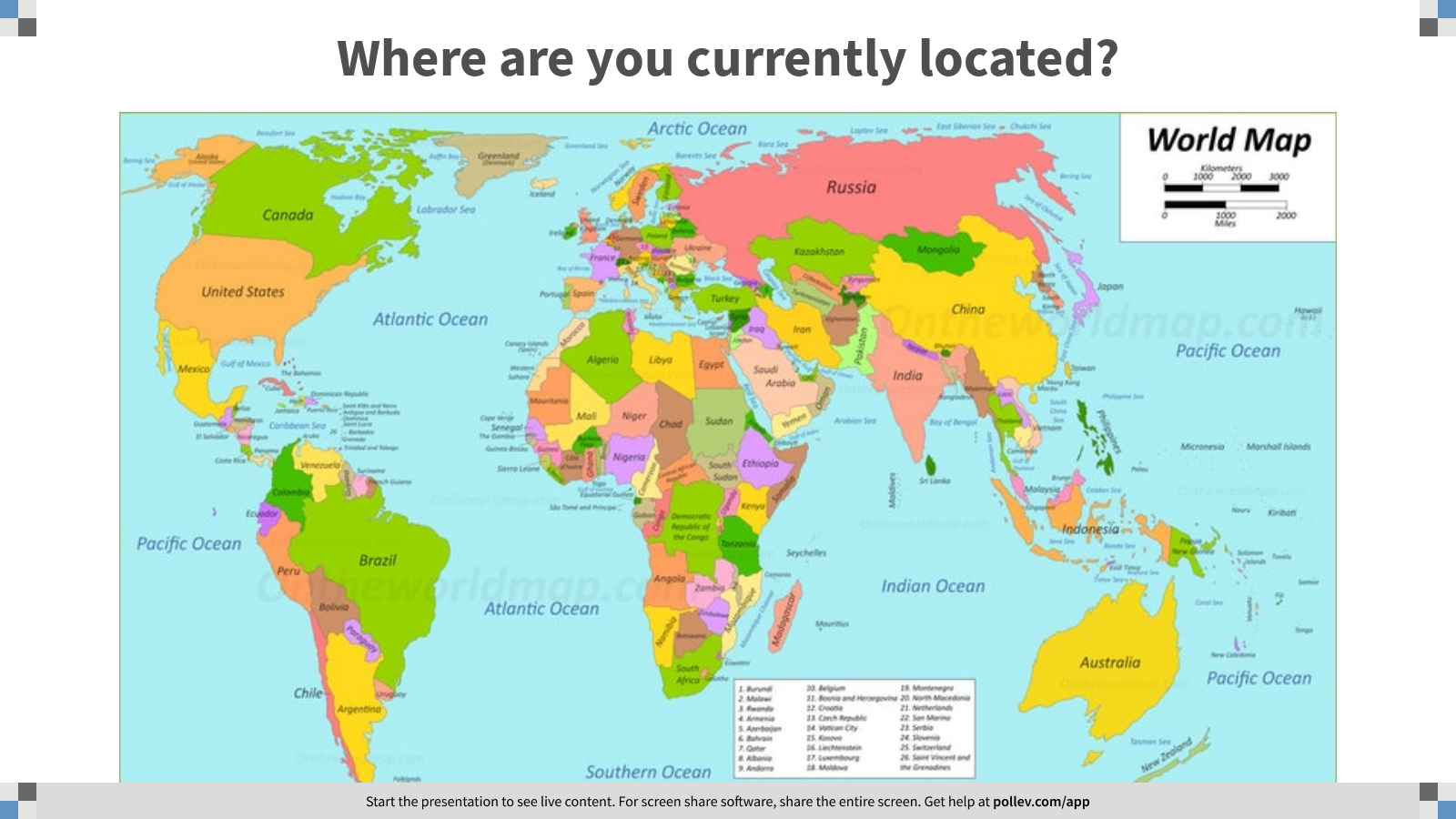 [Speaker Notes: Poll Title: Where are you currently located?
https://www.polleverywhere.com/clickable_images/QbDzcK30Z9pZO1dU5qhoJ]
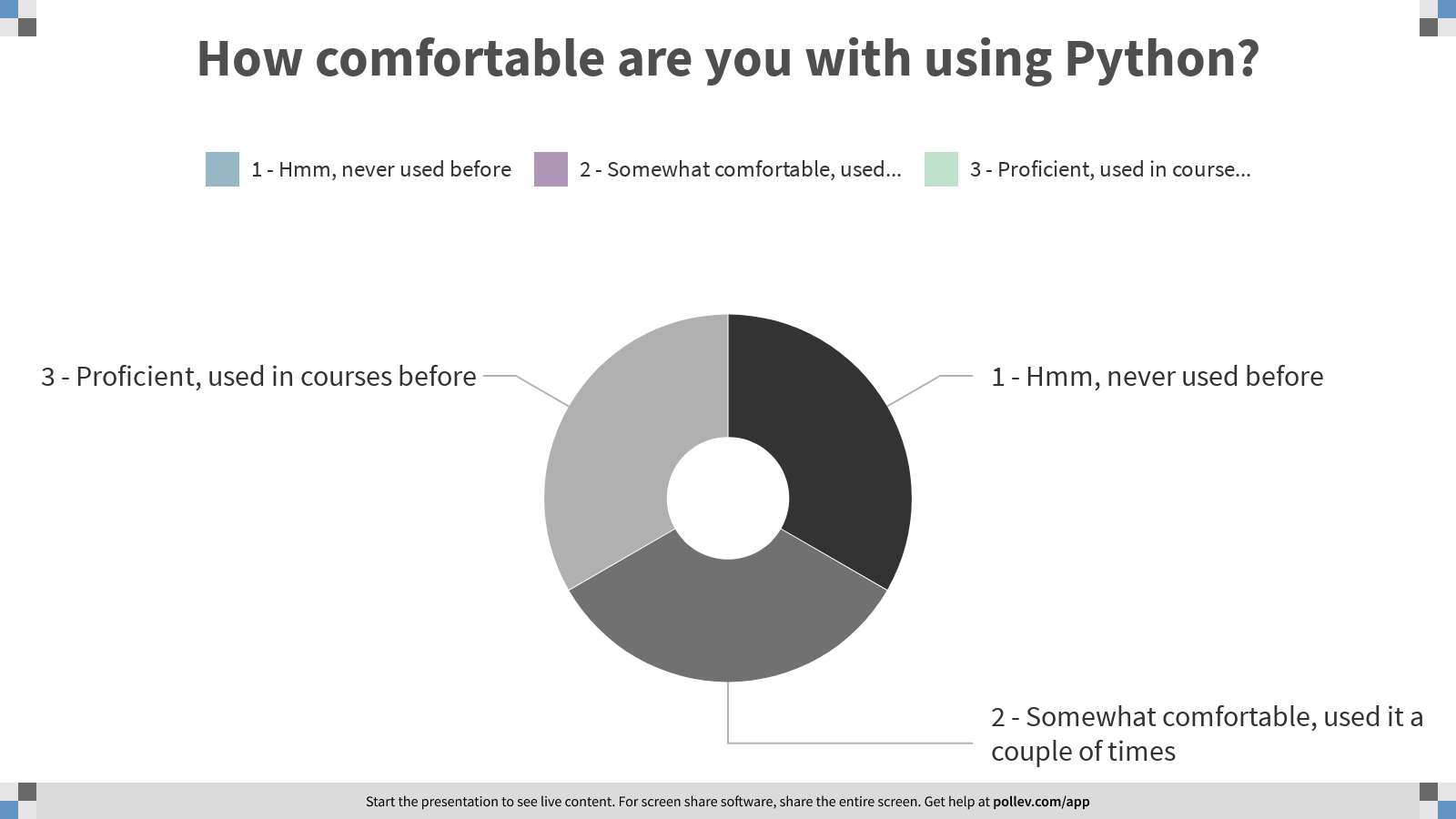 [Speaker Notes: Poll Title: How comfortable are you with using Python?
https://www.polleverywhere.com/multiple_choice_polls/l7rXFeE3c7FkHecMHbmZC]
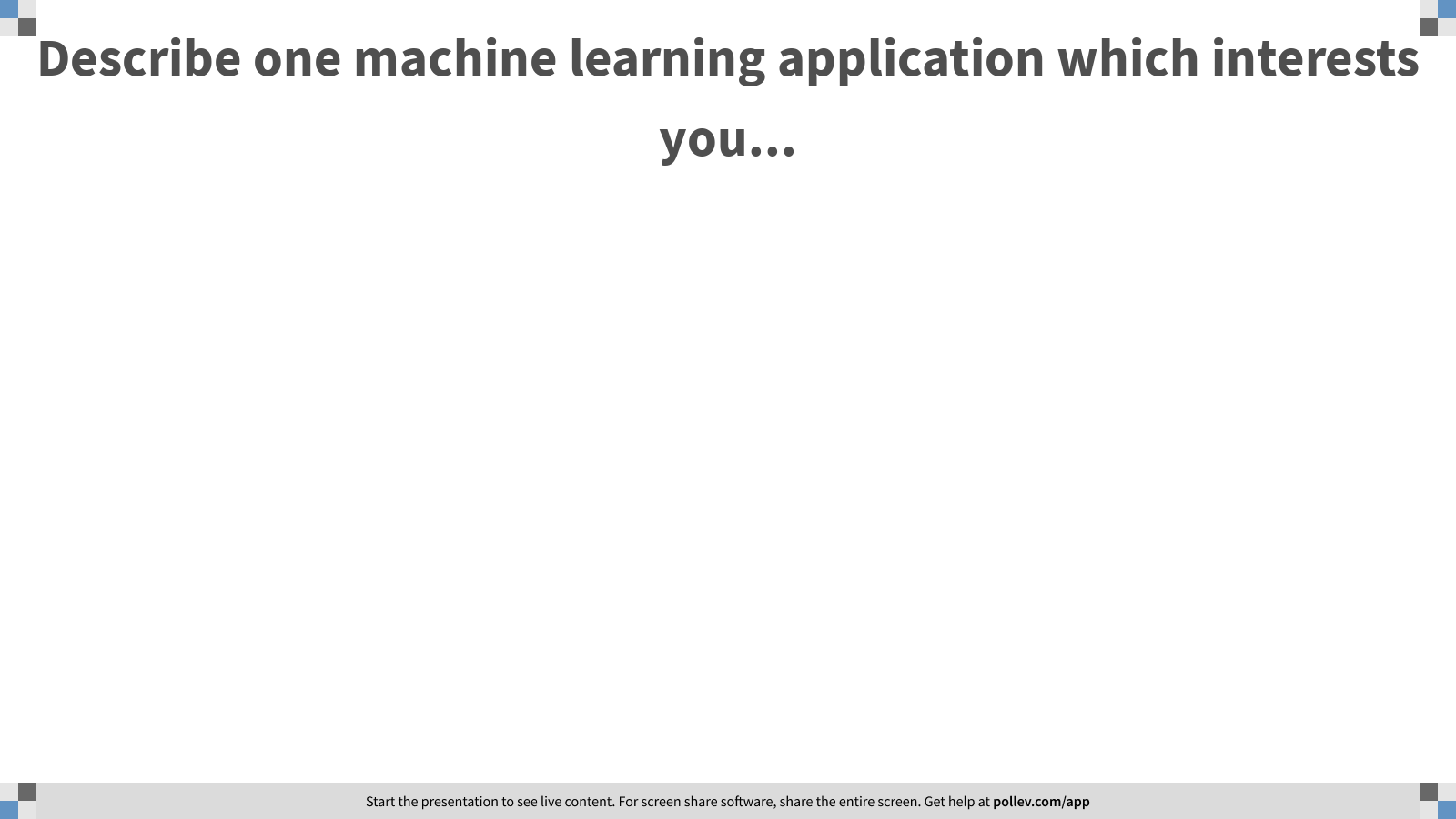 [Speaker Notes: Poll Title: Describe one machine learning application which interests you...
https://www.polleverywhere.com/free_text_polls/RAgbjbyT0APanibwlU78v]
CIS 419/519: Applied Machine Learning
Monday, Wednesday: 10:30pm-12:00pm  On Zoom
(My) Office hours: Mon 5-6 pm; Tue 12-1pm 
13 TAs
Assignments: 5 Problems set (Python Programming)
Weekly (light) on-line quizzes
Weekly Discussion Sessions 
Mid Term Exam (take home)
[Project] (We’ll talk about it later)
Final (take home)
No real textbook:
Slides/Mitchell/Goldberg/Other Books/Lecture notes /Literature
Starting next week
TAs Office Hours will also start next week
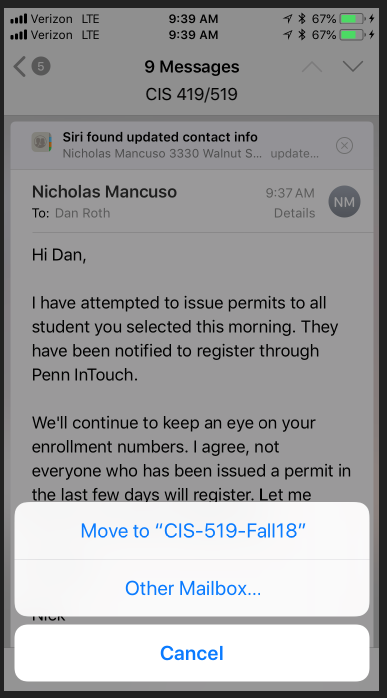 HW0 !!!
Go to the web site
Be on Piazza
Registration for Class
6
CIS 419/519: Today
What is Learning?
Who are you?
What is CIS 419/519 about?
The Badges Game…
7
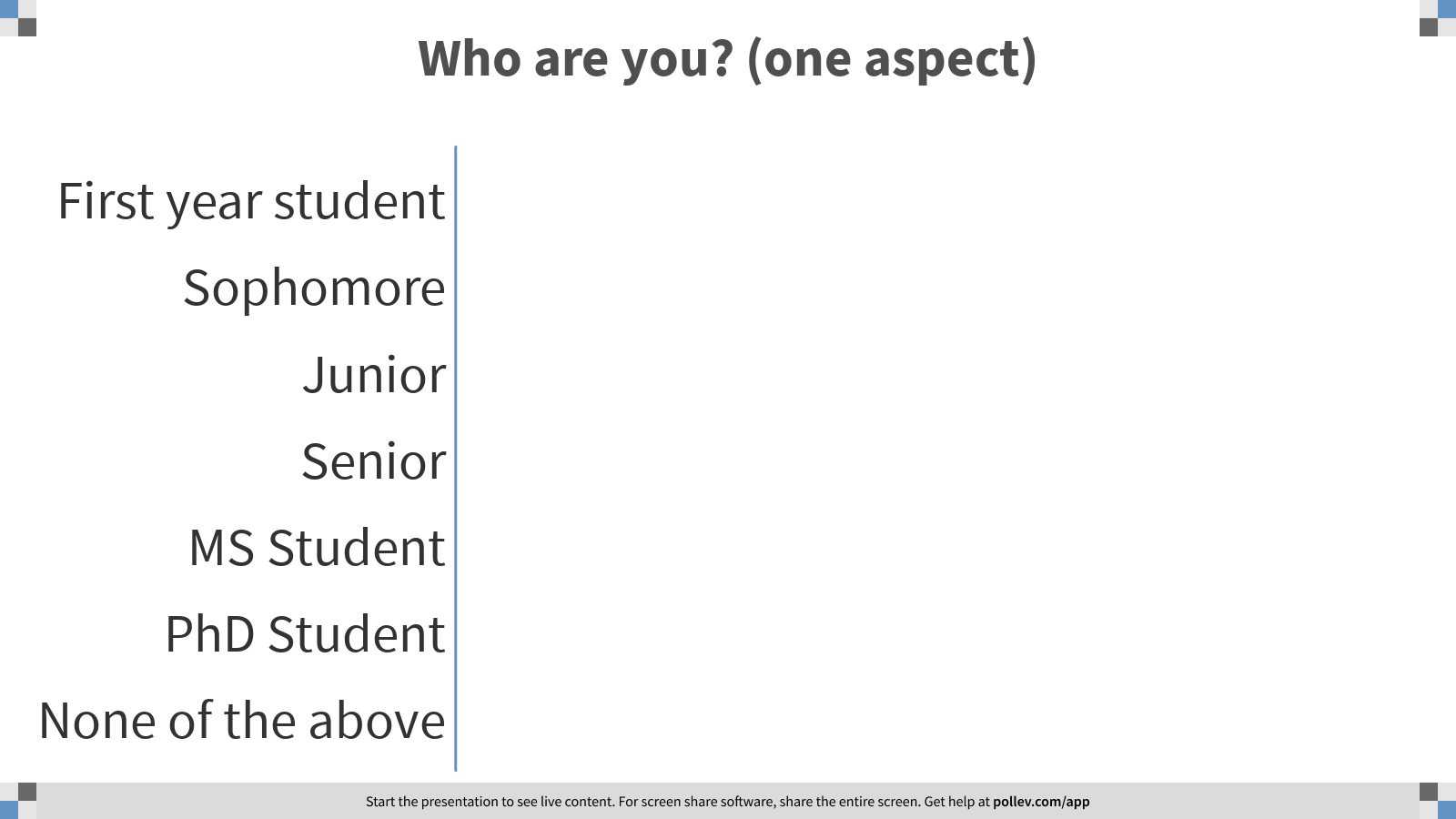 [Speaker Notes: Poll Title: Who are you? (one aspect)
https://www.polleverywhere.com/multiple_choice_polls/7uuauLkP0HvyKNPcvYlI8]
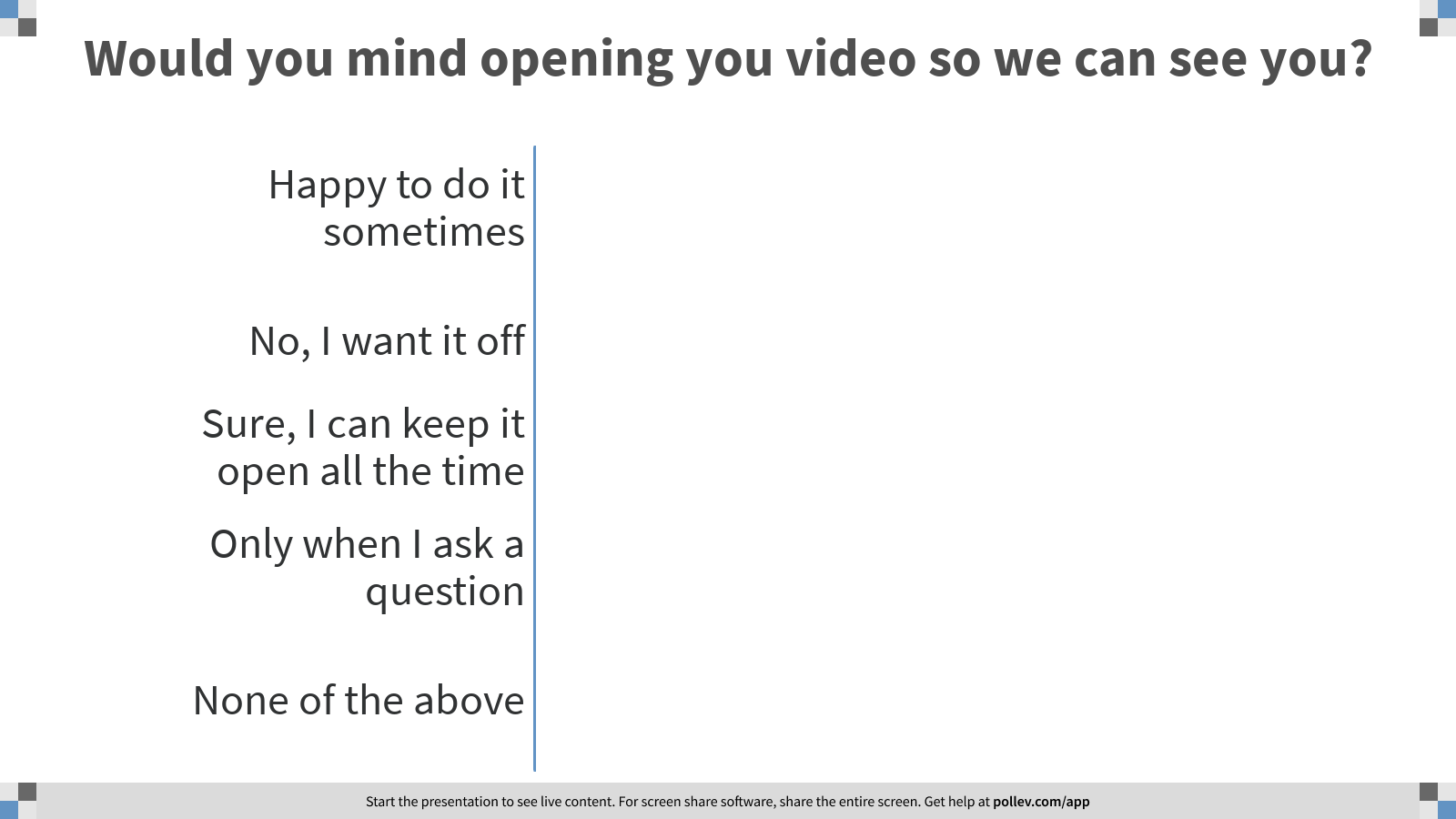 [Speaker Notes: Poll Title: Would you mind opening you video so we can see you?
https://www.polleverywhere.com/multiple_choice_polls/V02FjycXA7bhwGkJuLOXk]
An Owed to the Spelling Checker
I have a spelling checker,  it came with my PC
 It plane lee marks four my revue
Miss steaks aye can knot sea.
Eye ran this poem threw it, your sure reel glad two no. 
Its vary polished in it's weigh
My checker tolled me sew.  
A checker is a bless sing, it freeze yew lodes of thyme. 
It helps me  right awl stiles two reed  
And aides me when aye rime. 
Each frays come posed up on my screen  
Eye trussed to bee a joule...
10
Machine Learning is Everywhere
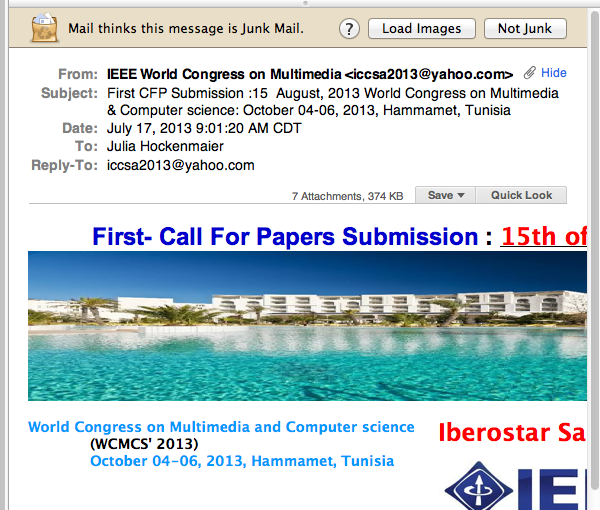 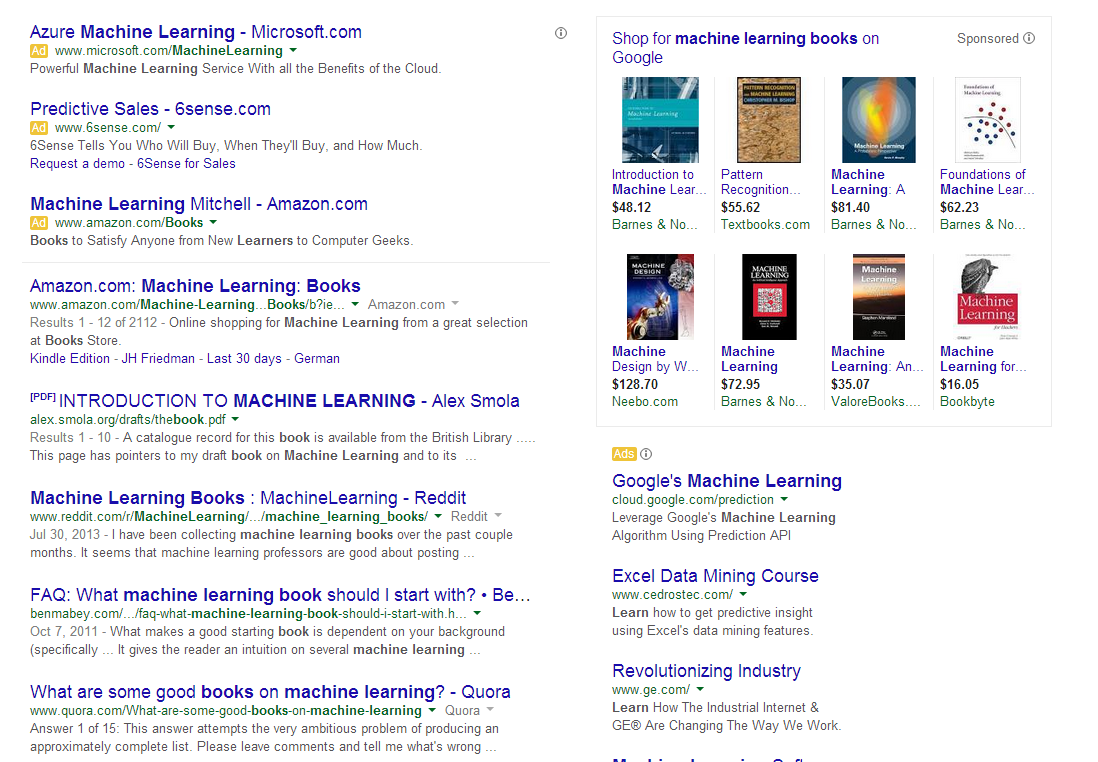 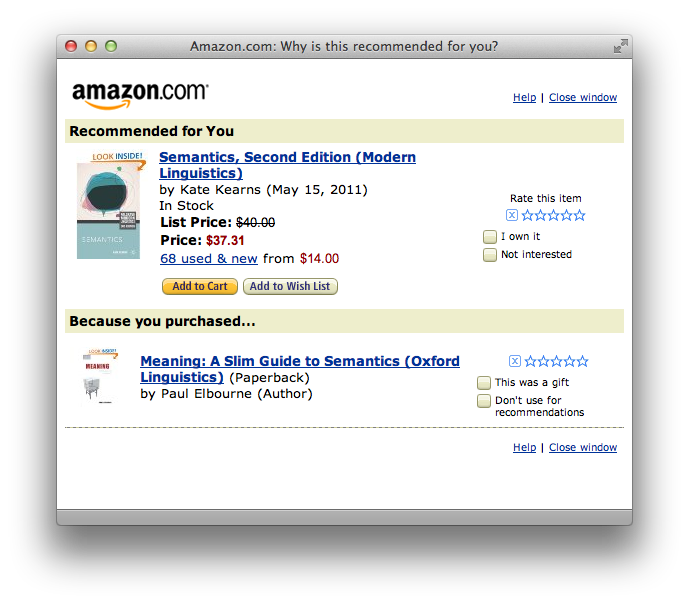 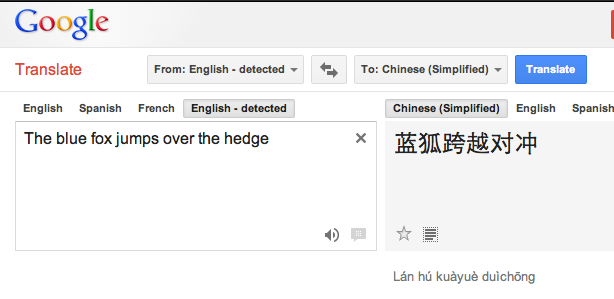 11
[Speaker Notes: What else do you know about them?
Affluent
Gender
Ethnicity
There are other people around]
Applications: Spam Detection
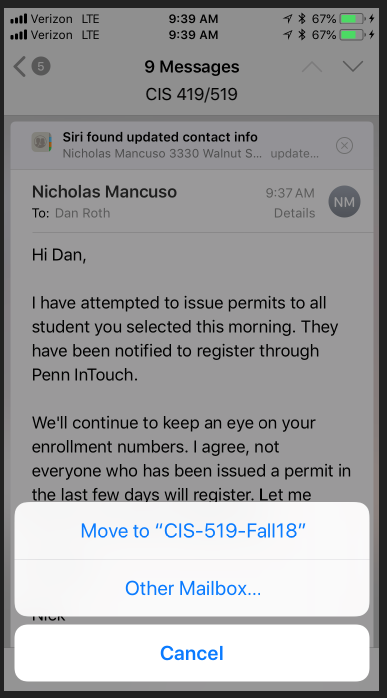 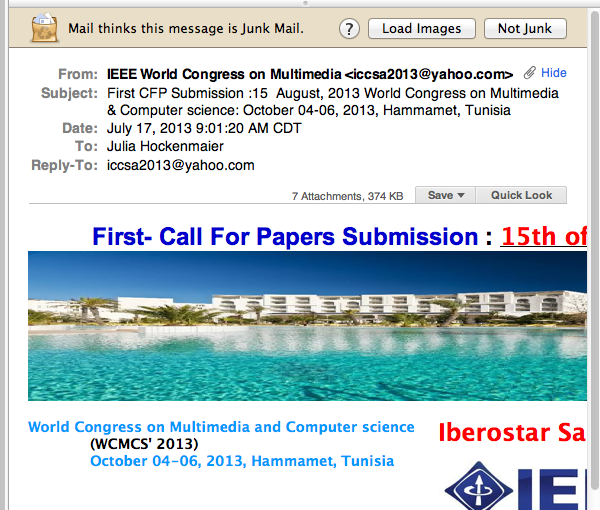 This is a binary classification task:Assign one of two labels (i.e. yes/no) to the input (here, an email message)
Classification requires a model (a classifier) to determine which label to assign to items.
In this class, we study algorithms and techniques to learn such models from data.
Documents                      Labels
Documents        Politics, Sports, Finance
Sentences           Positive, Negative
Phrases              Person, Location
Images                Cats, Dogs, Snakes
Medical records   Admit again soon/Not
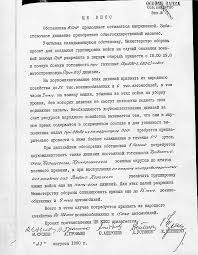 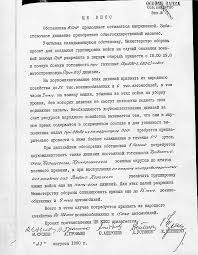 ?
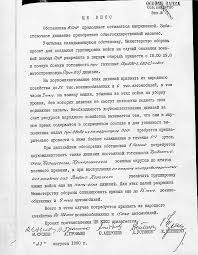 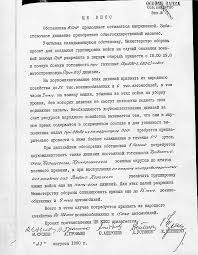 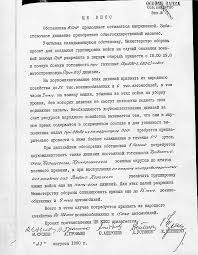 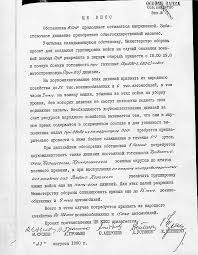 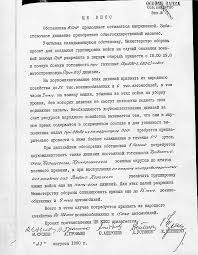 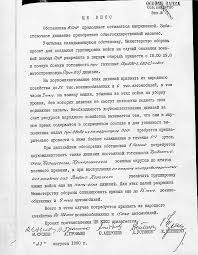 Some More Involved Examples
Driving: 
https://www.youtube.com/watch?v=_1MHGUC_BzQ 
E.g., go to 11:48
Objects: 
https://www.youtube.com/watch?v=_1MHGUC_BzQ 
Go to 1:41
Tesla Accidents:
https://www.youtube.com/watch?v=FVgkWii5JdM 
Go to 1:45
Machine Learning: Any Limitations?
14
[Speaker Notes: What else do you know about them?
Affluent
Gender
Ethnicity
There are other people around]
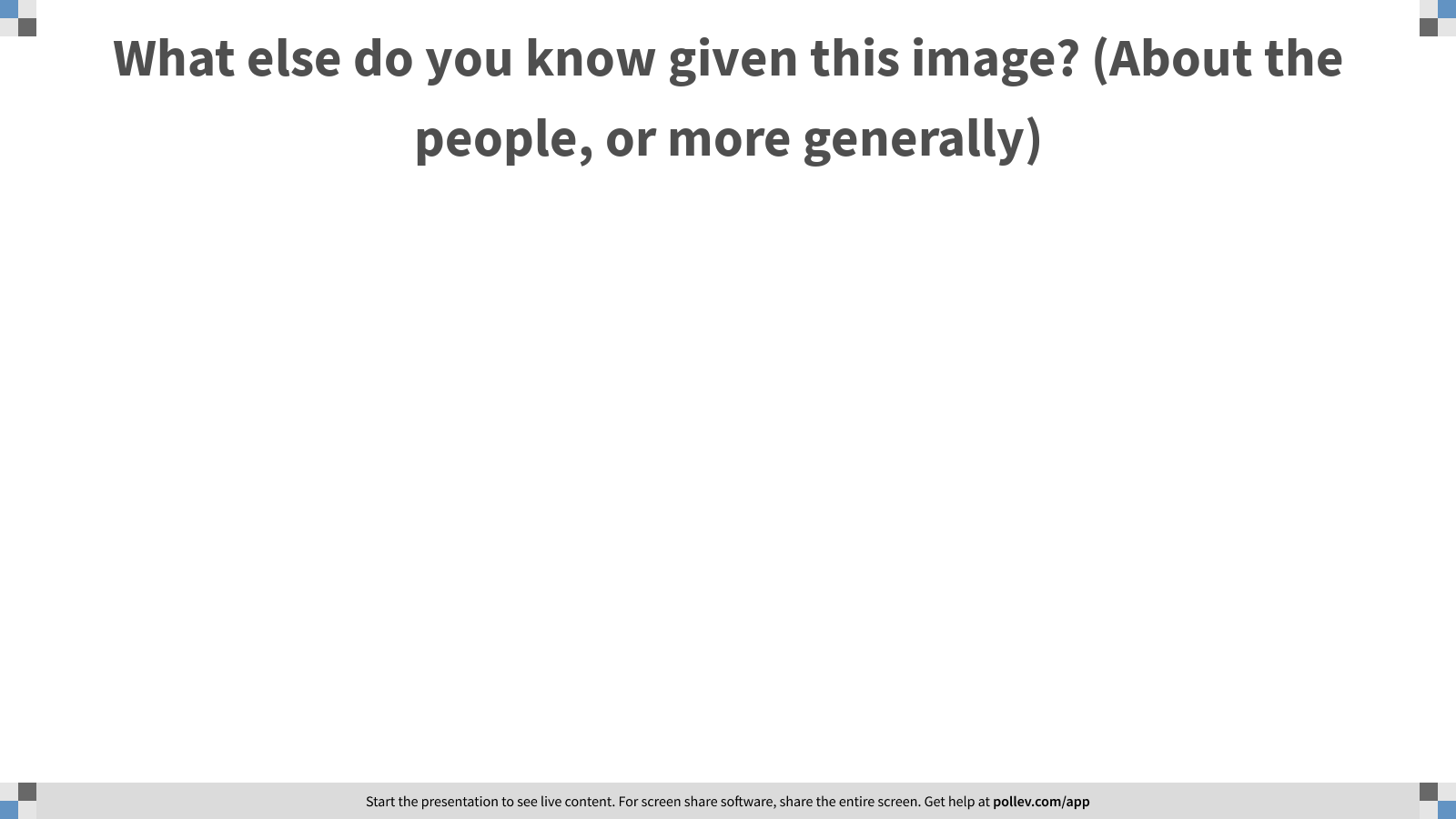 [Speaker Notes: Poll Title: What else do you know about them?
https://www.polleverywhere.com/free_text_polls/P8ggiTzV2CD3HrN3jXMUb]
Some More Involved Examples
Wikifier: 
https://www.youtube.com/watch?v=IkryLTdogjw

Some text generation:
https://transformer.huggingface.co/doc/arxiv-nlp
Automated Summarization (And hallucination)
And its summary
A NYT article on the Beirut explosion
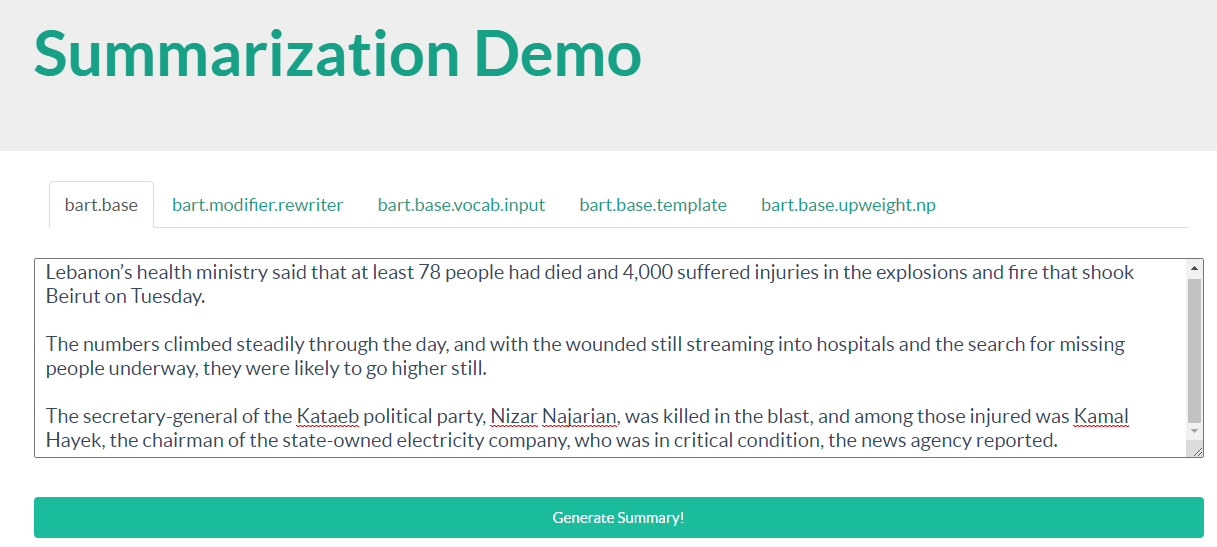 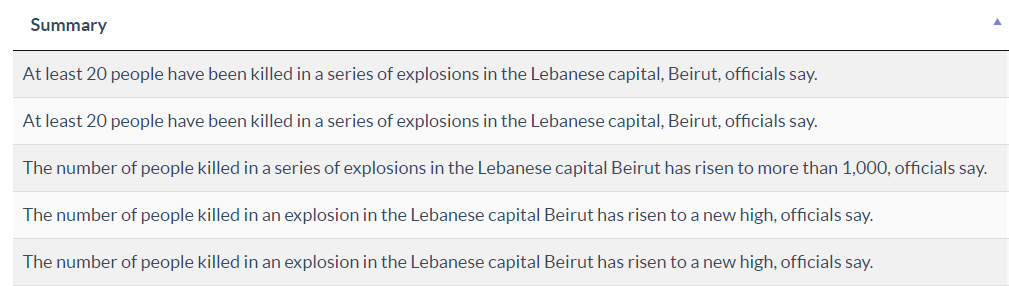 Comprehension
(ENGLAND, June, 1989) - Christopher Robin is alive and well.  He lives in England.  He is the same person that you read about in the book, Winnie the Pooh. As a boy, Chris lived in a pretty home called Cotchfield Farm.  When Chris was three years old, his father wrote a poem about him.  The poem was printed in a magazine for others to read.  Mr. Robin then wrote a book.  He made up a fairy tale land where Chris lived.  His friends were animals.  There was a bear called Winnie the Pooh.  There was also an owl and a young pig, called a piglet.  All the animals were stuffed toys that Chris owned.  Mr. Robin made them come to life with his words.  The places in the story were all near Cotchfield Farm. Winnie the Pooh was written in 1925.  Children still love to read about Christopher Robin and his animal friends.  Most people don't know he is a real person who is grown now.  He has written two books of his own.  They tell what it is like to be famous.
1. Christopher Robin was born in England.      2.  Winnie the Pooh is a title of a book.  
3. Christopher Robin’s dad was a magician.     4. Christopher Robin must be at least 65 now.
This is an Inference Problem; where is the learning?
18
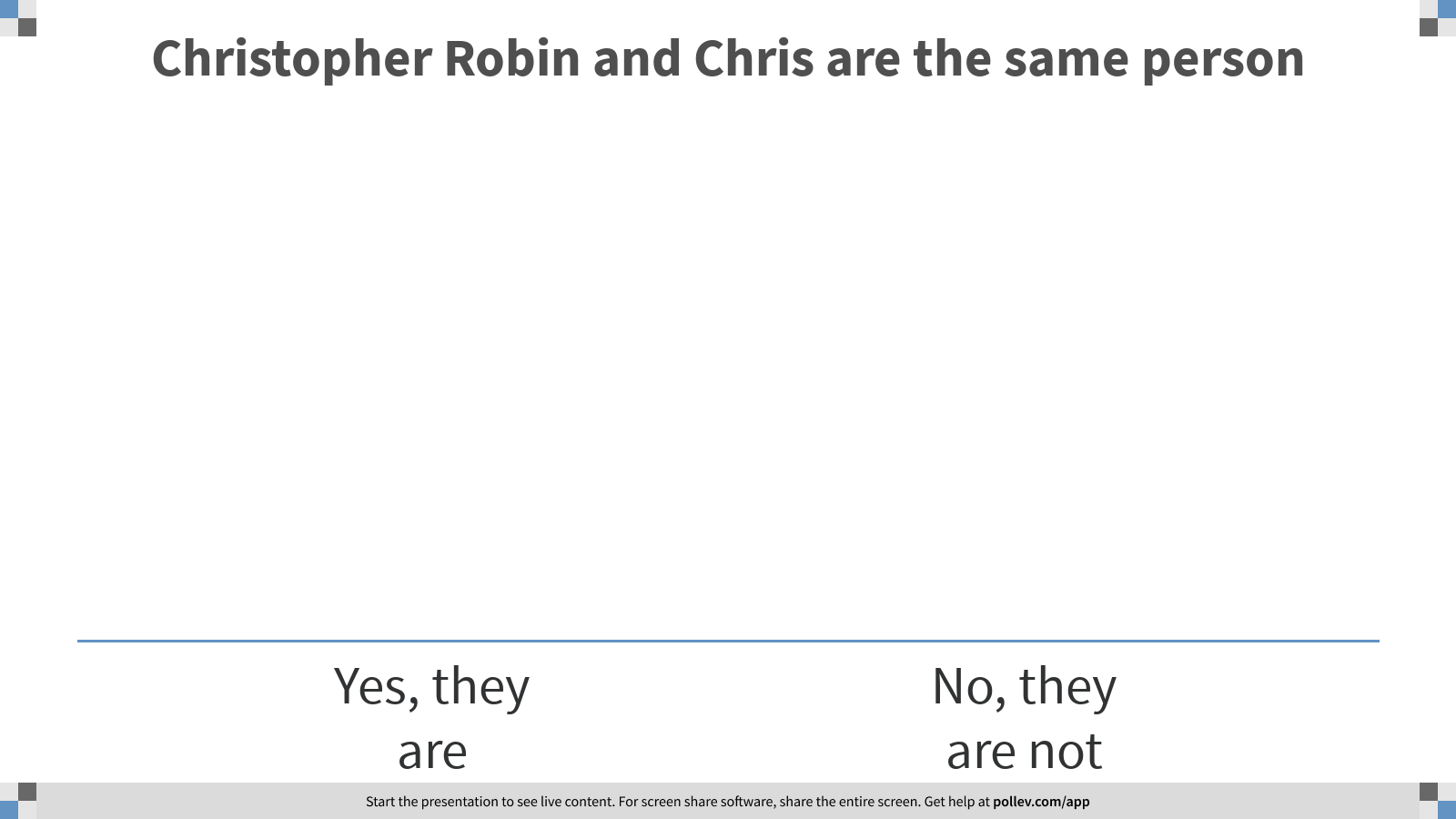 [Speaker Notes: Poll Title: Christopher Robin and Chris are the same person
https://www.polleverywhere.com/multiple_choice_polls/IBC7VgblHd7YoeSd7rmAY]
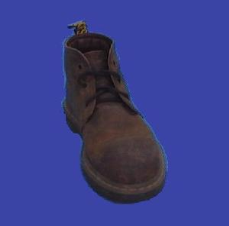 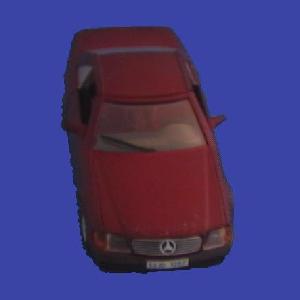 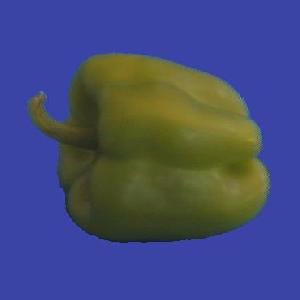 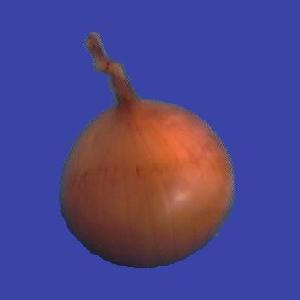 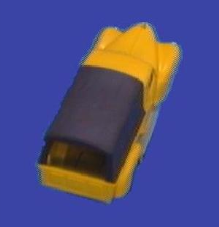 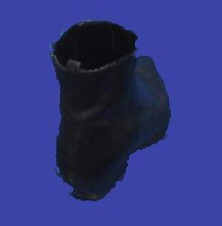 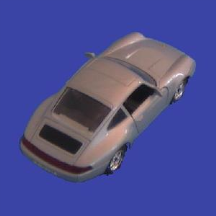 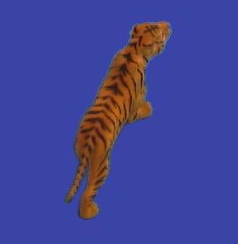 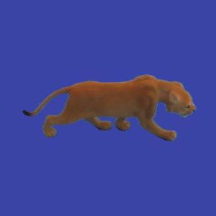 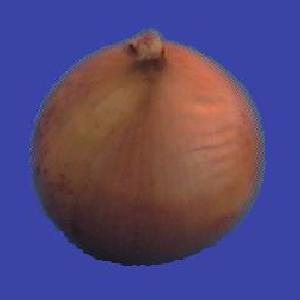 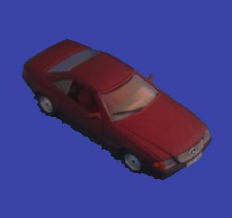 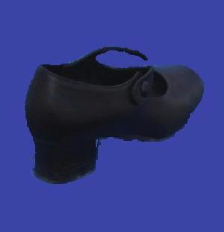 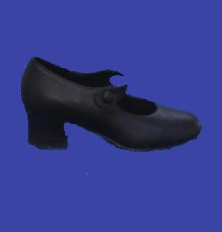 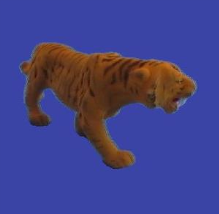 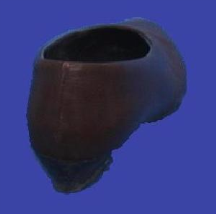 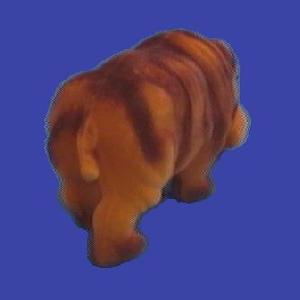 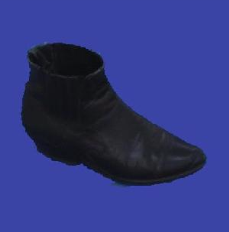 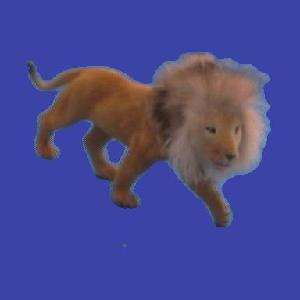 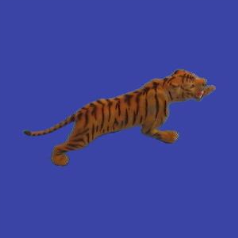 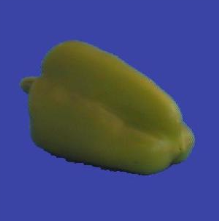 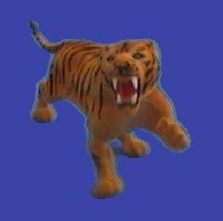 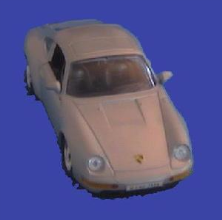 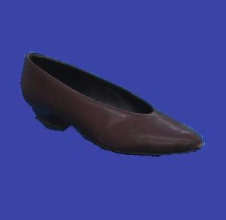 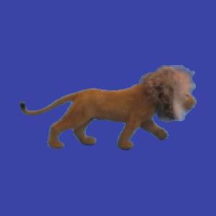 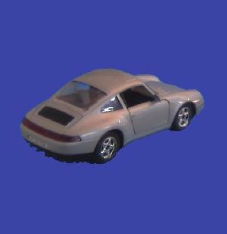 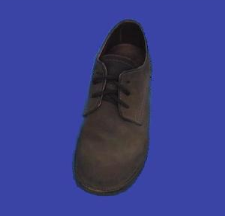 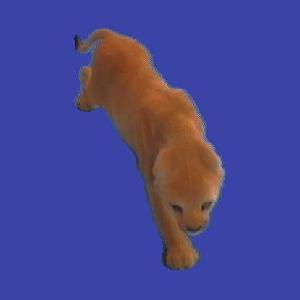 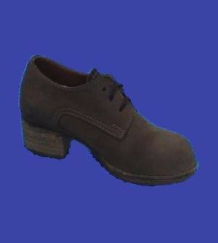 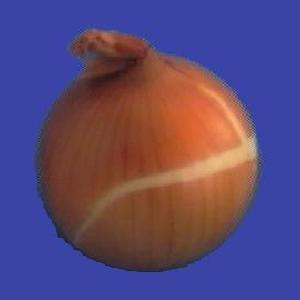 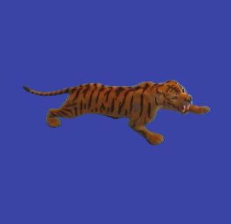 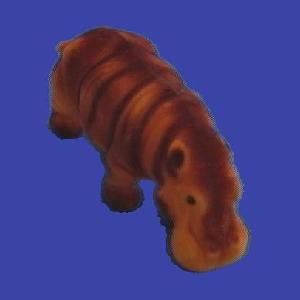 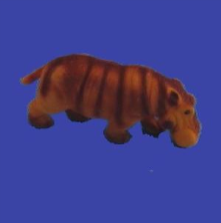 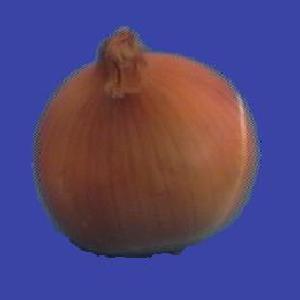 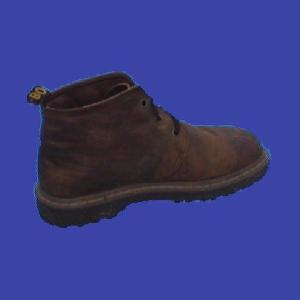 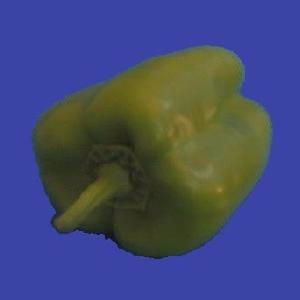 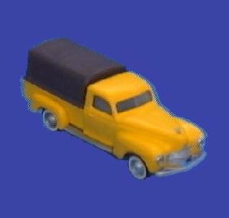 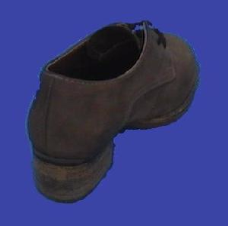 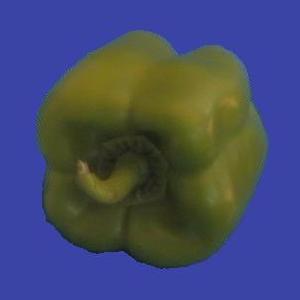 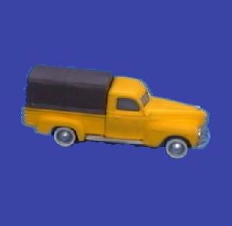 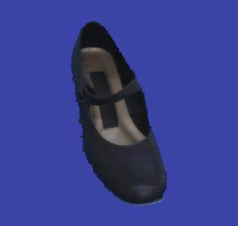 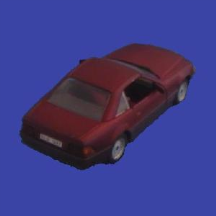 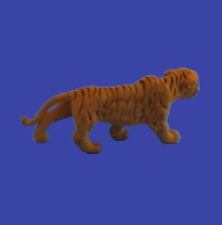 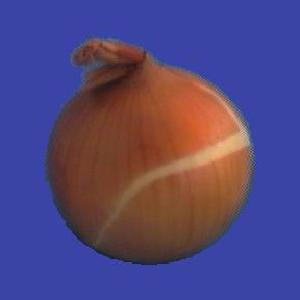 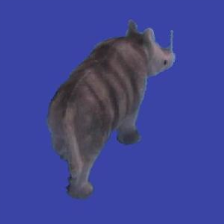 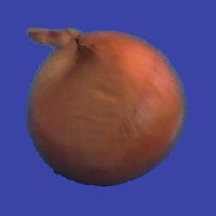 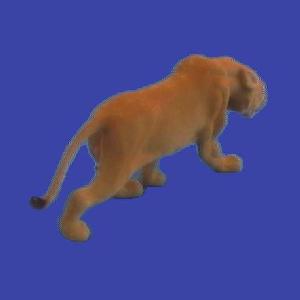 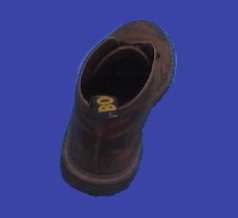 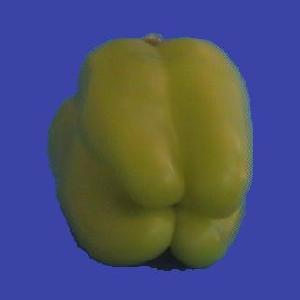 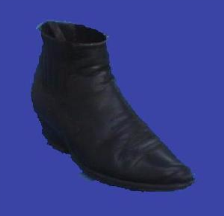 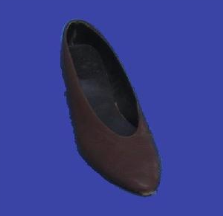 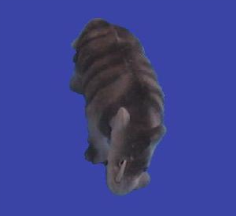 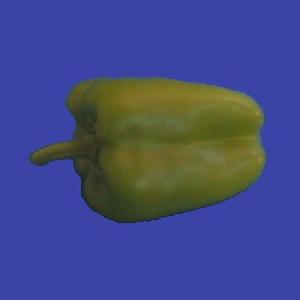 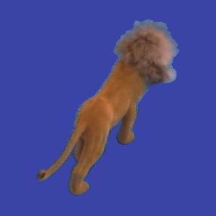 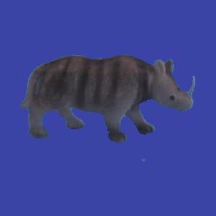 20
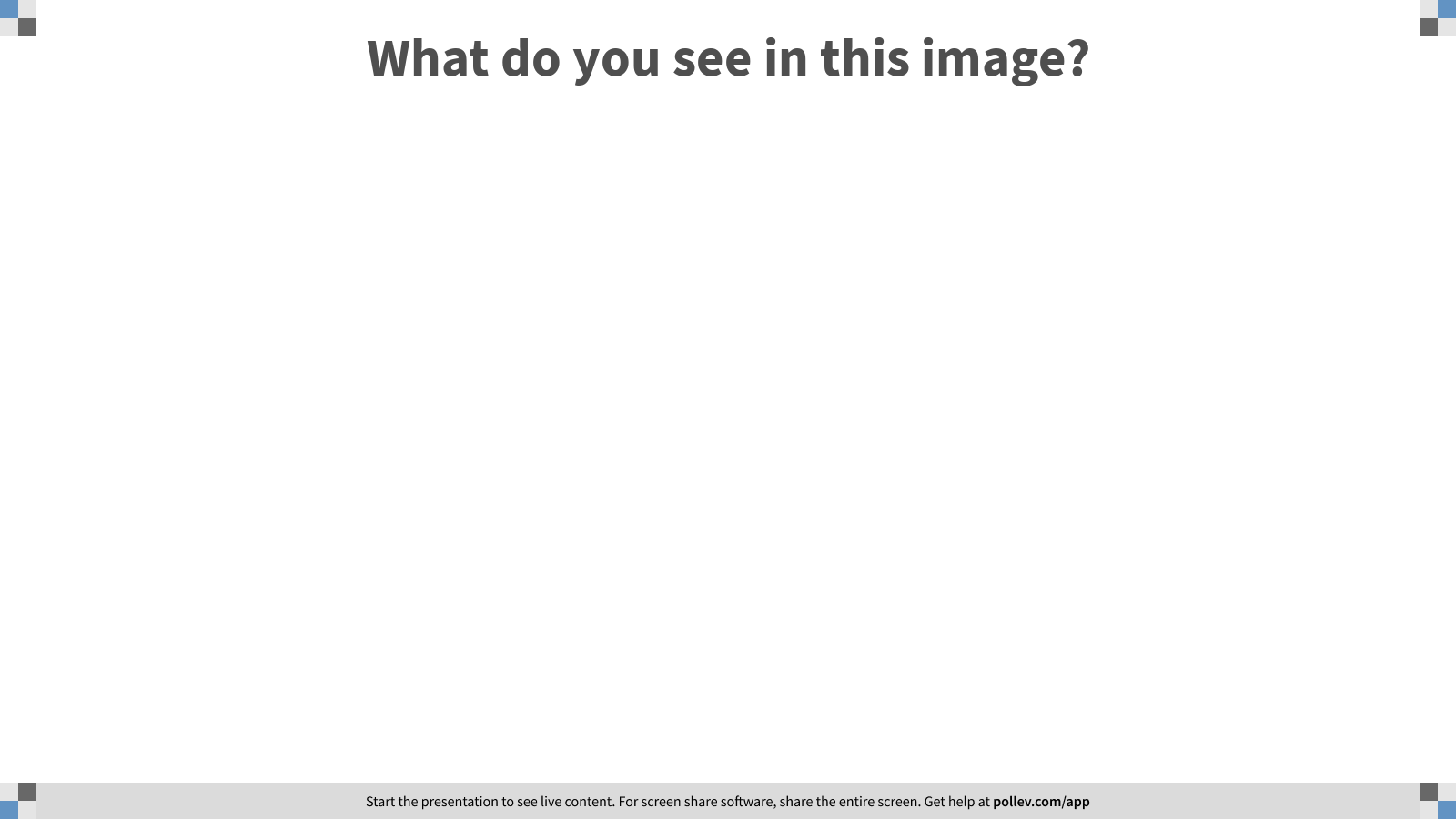 [Speaker Notes: Poll Title: What do you see in this image?
https://www.polleverywhere.com/free_text_polls/42LWu0njynpUcsHCs1DUg]
Learning
Learning is at the core of 
Understanding High Level Cognition
Performing knowledge intensive inferences
Building adaptive, intelligent systems
Dealing with messy, real world data
Analytics
Learning has multiple purposes 
Knowledge Acquisition
Integration of various knowledge sources to ensure robust behavior
Adaptation (human, systems) 
Decision Making (Predictions)
22
Learning = Generalization
H. Simon - 
“Learning denotes changes in the system that are adaptive in the sense that they enable the system to do the task or tasks drawn from the same population more efficiently and more effectively the next time.”
Remember this!
(and remember the Tesla example)
The ability to perform a task in a situation which has never been  encountered before
23
Learning = Generalization
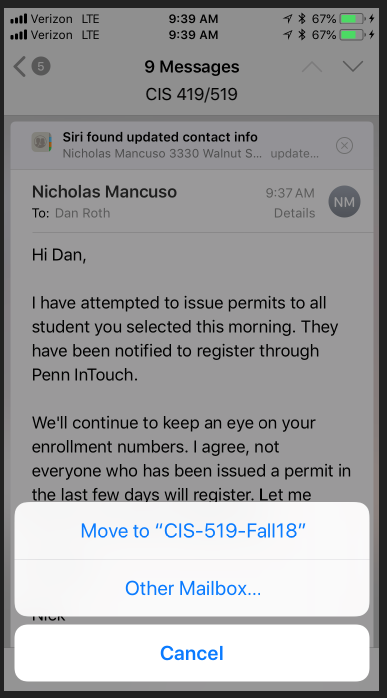 The learner has to be able to classify items it has never seen before.
Mail thinks this message is about my Fall 2018 ML Class
24
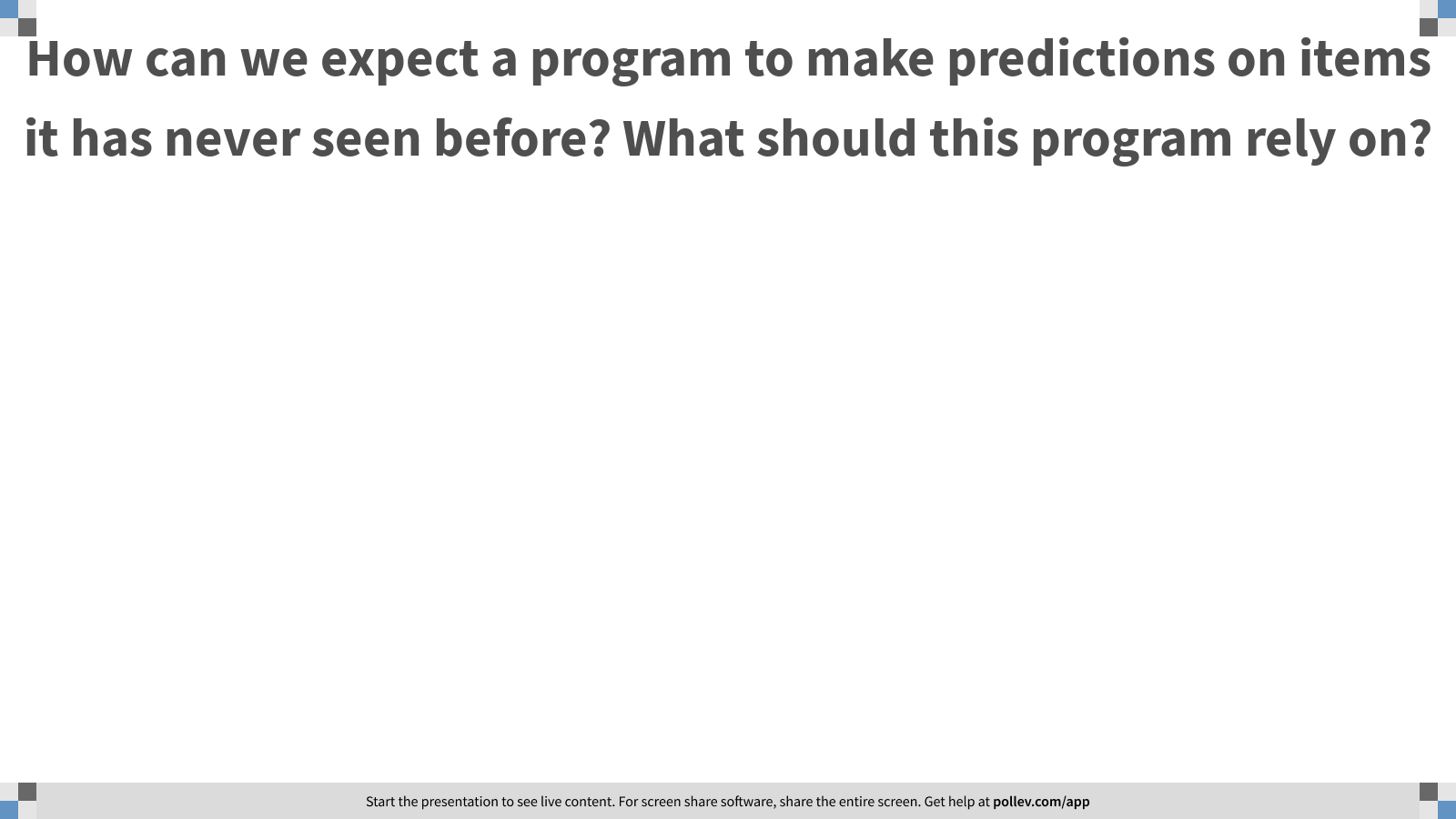 [Speaker Notes: Poll Title: How can we expect a program to make predictions on items it has never seen before? What should this program rely on?
https://www.polleverywhere.com/free_text_polls/RUbytjjOp2IT2fUOrkJ9j]
Learning = Generalization
The ability to perform a task in a situation which has never been encountered before
Classification
Medical diagnosis; credit card applications; hand-written letters; ad selection; sentiment assignment,…
Planning and acting
Game playing (chess, backgammon, go); driving a car
Skills
(A robot) balancing a pole; playing tennis; driving
Common sense reasoning
Natural language interactions
The Badges game
What does the algorithm gets as input? 
(features)
Generalization depends on the Representation as much as it depends on the Algorithm used.
26
Same Population?
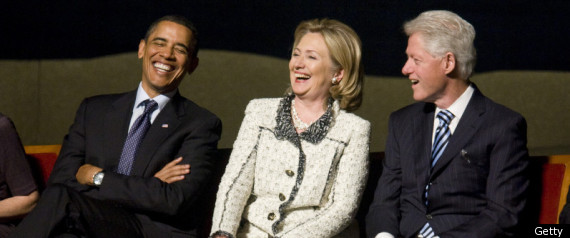 In New York State, the longest period of daylight occurs during the month of _________.
New Zealand
27
[Speaker Notes: If you can solve the first problem, you’d expect to be able to solve the other one too; so, what’s the meaning of “same population”?]
Why Study Machine Learning?
“A breakthrough in machine learning would be worth ten Microsofts” 
			-Bill Gates, Chairman, Microsoft
“Machine learning is the next Internet” 			-Tony Tether, Former Director, DARPA
Machine learning is the hot new thing” 			-John Hennessy, President, Stanford
“Machine learning is going to result in a real revolution” 
			-Greg Papadopoulos, CTO, Sun
“Machine learning is today’s discontinuity” 			-Jerry Yang, CEO, Yahoo
28
Why Study Learning?
Computer systems with new capabilities.
AI
Understand human and biological learning 
Understanding teaching better.
Time is right.
Initial algorithms and theory in place.
Growing amounts of on-line data
Computational power available.
Necessity: many things we want to do cannot be done  by “programming”.
(Think about all the examples given earlier)
29
Learning is the Future
Learning techniques will be a basis for every application that involves a connection to the messy real world
Basic learning algorithms are ready for use in applications today
Prospects for broader future applications make for exciting fundamental research and development opportunities
Many unresolved issues – Theory and Systems
While learning is hot, there are many things we don’t know how to do
And that’s why this is NOT a class about deep neural networks
Very active field
What to teach?
The fundamental paradigms
Some of the most important algorithmic ideas
Modeling
And: what we              don’t know
30
US Open Highlights
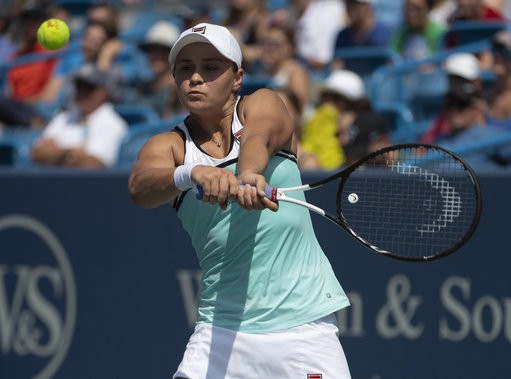 Over 700 matches over two weeks periods.
A lot of manpower required to generate video highlights….
Key: automate using incidental signals
Crowd noise, like gasps and cheers. 
Players’ gestures and reactions (e.g. celebratory air punches and fist pumps)
Non-trivial: need to deal with biases, etc.
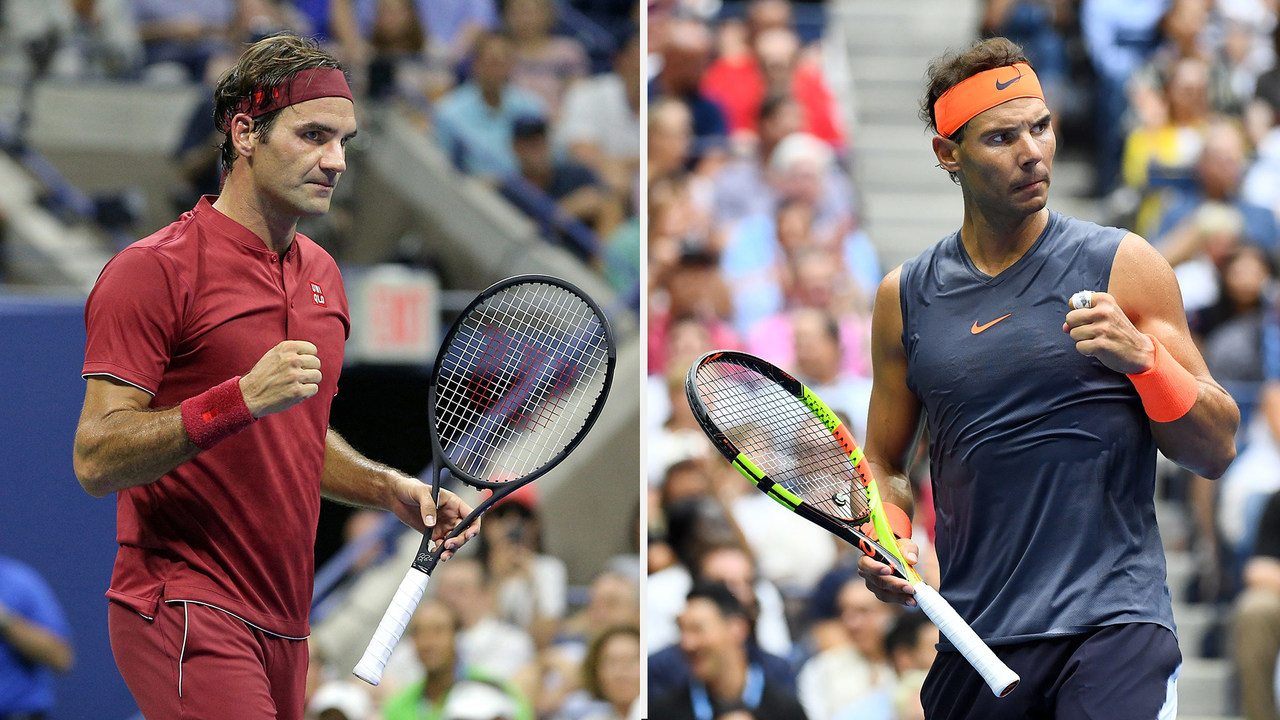 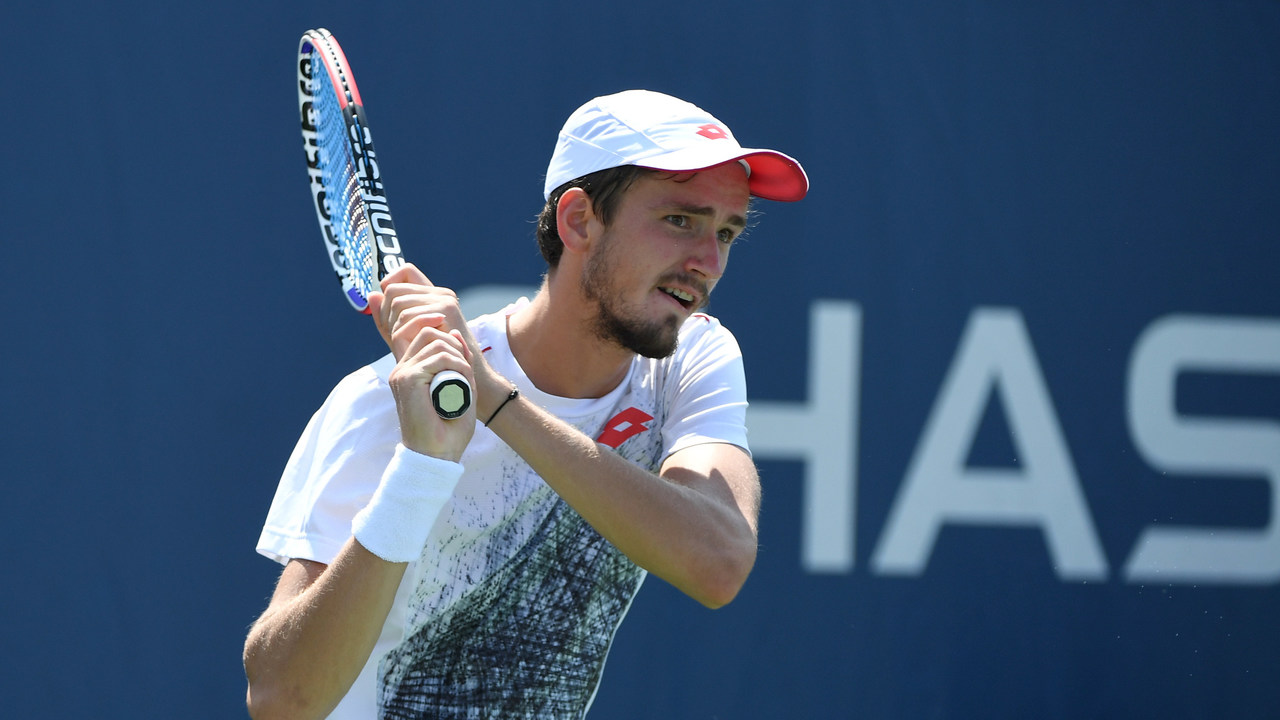 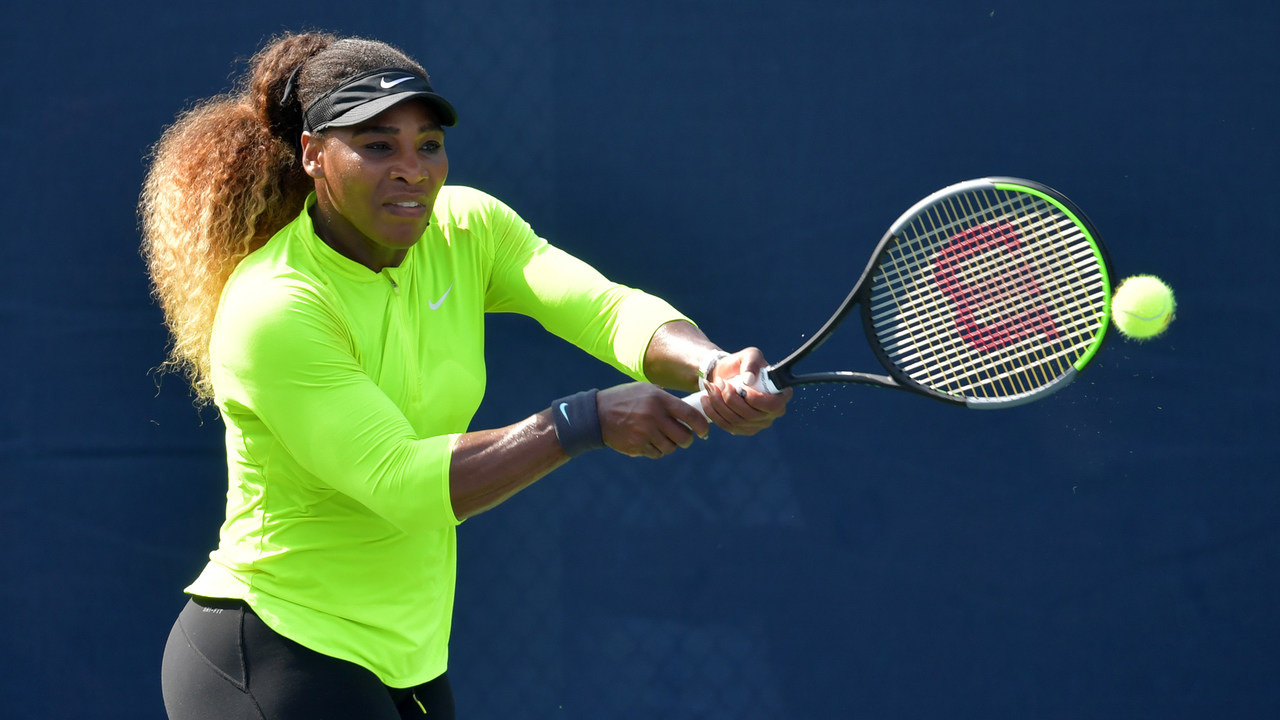 31
https://venturebeat.com/2019/07/05/how-wimbledon-and-watson-are-using-ai-to-curate-video-highlights/
Course Overview
Introduction: Basic problems and questions
A detailed example: Linear classifiers; key algorithmic idea
Two Basic Paradigms:
Discriminative Learning & Generative/Probabilistic Learning
Learning Protocols: 
Supervised; Unsupervised; Semi-supervised
Algorithms
Gradient Descent
Decision Trees 
Linear Representations: (Perceptron; SVMs; Kernels)
Neural Networks/Deep Learning
Probabilistic Representations (naïve Bayes)
Unsupervised /Semi supervised: EM
Clustering; Dimensionality Reduction
Modeling; Evaluation; Real world challenges 
Ethics
32
CIS 419/519: Applied Machine Learning
Monday, Wednesday: 10:30pm-12:00pm  On Zoom
Office hours: Mon 5-6 pm; Tue 12-1pm 
13 TAs  
Assignments: 5 Problems set (Python Programming)
Weekly (light) on-line quizzes
Weekly Discussion Sessions 
Mid Term Exam (take home)
[Project] (look at the schedule)
Final (take home)
No real textbook:
Slides/Mitchell/Goldberg/Other Books/Lecture notes /Literature
Starting next week
TAs Office Hours will also start next week
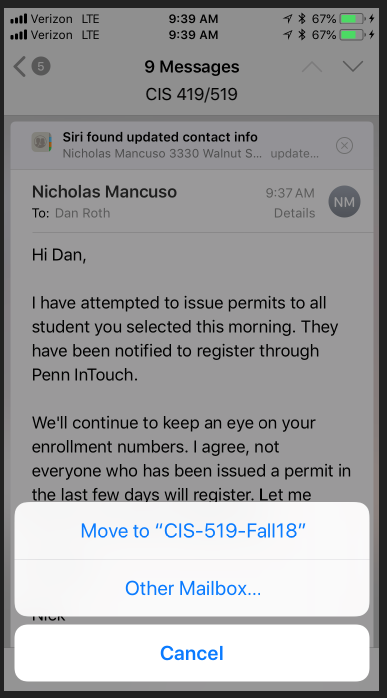 HW0 !!!
Go to the web site
Be on Piazza
Registration for Class
33
CIS 519: What have you learned so far?
What do you need to know:
   Some exposure to:
Theory of Computation
Probability Theory
Linear Algebra
   Programming  (Python)
Homework 0 
If you could not comfortably deal with 2/3 of this within a few hours, please take the prerequisites first; come back next semester/year.
Participate, Ask Questions
Ask during class, not after class
Applied Machine Learning
Applied: mostly in HW
Machine learning: mostly in class, quizzes, exams
34
CIS 519: Policies
Cheating
No.  
We take it very seriously.  
Homework:
Collaboration is encouraged
But, you have to write your own solution/code.
Late Policy: 
You have a credit of 4 days; That’s it.
Grading:
40% - homework; ; 35%-final; 20%-midterm; 5% Quizzes; 
Participation in Polls is mandatory (80% of the meetings)
[Projects: 20%]  
Questions?
Class’ Web Page
Note also the Schedule Page and our Notes
35
CIS 519 on the web
Check our class website:
Schedule, slides, videos, policies
https://www.seas.upenn.edu/~cis519/fall2020/index.html
Sign up, participate in our Piazza forum:
Announcements and discussions
https://piazza.com/class/kec0q01gqceim
Check out our team
Office hours
[Optional] Discussion Sessions
36
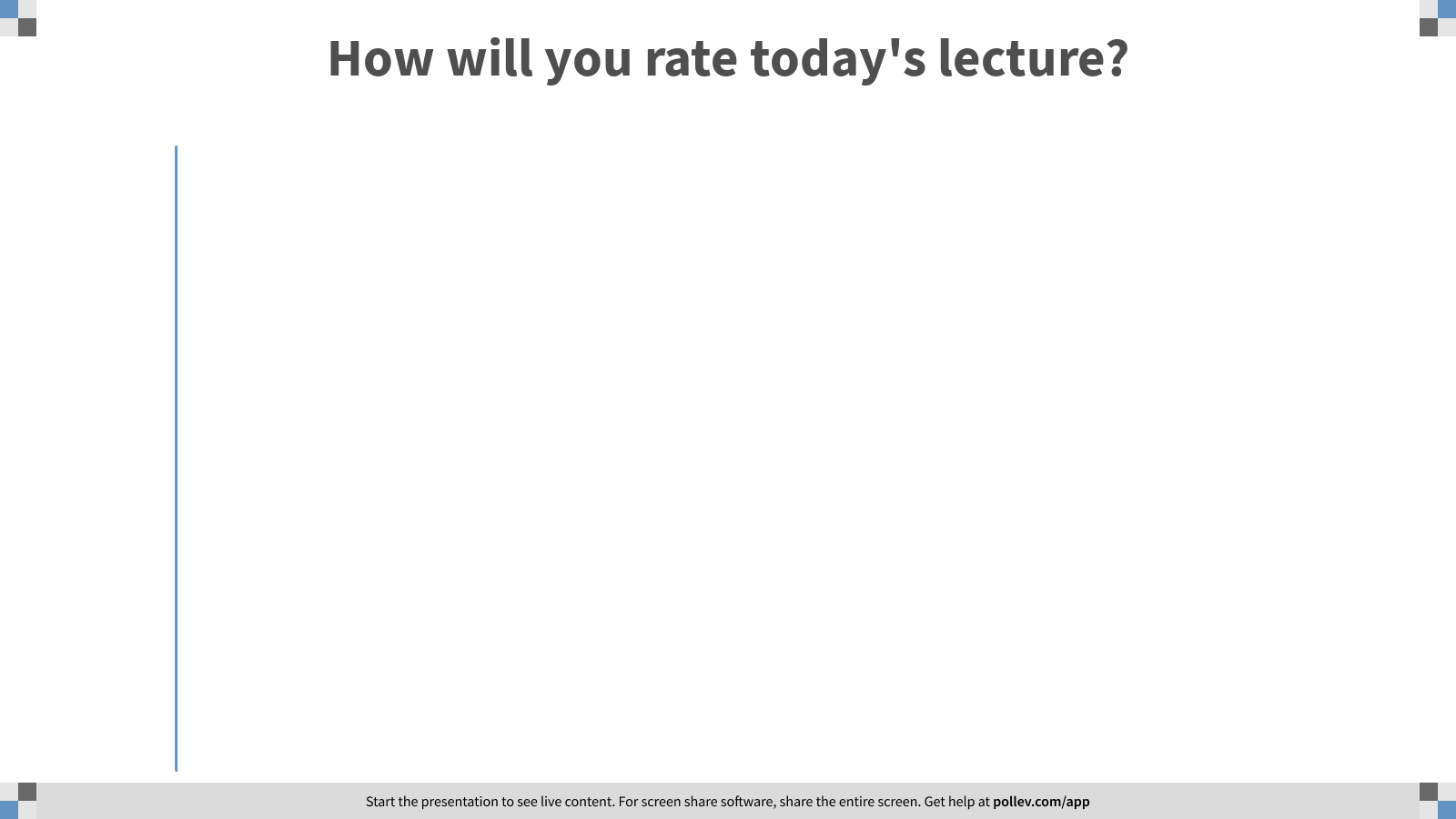 [Speaker Notes: Poll Title: How will you rate today's lecture?
https://www.polleverywhere.com/multiple_choice_polls/7IigS9Ca1MBufgVcLVIZg]
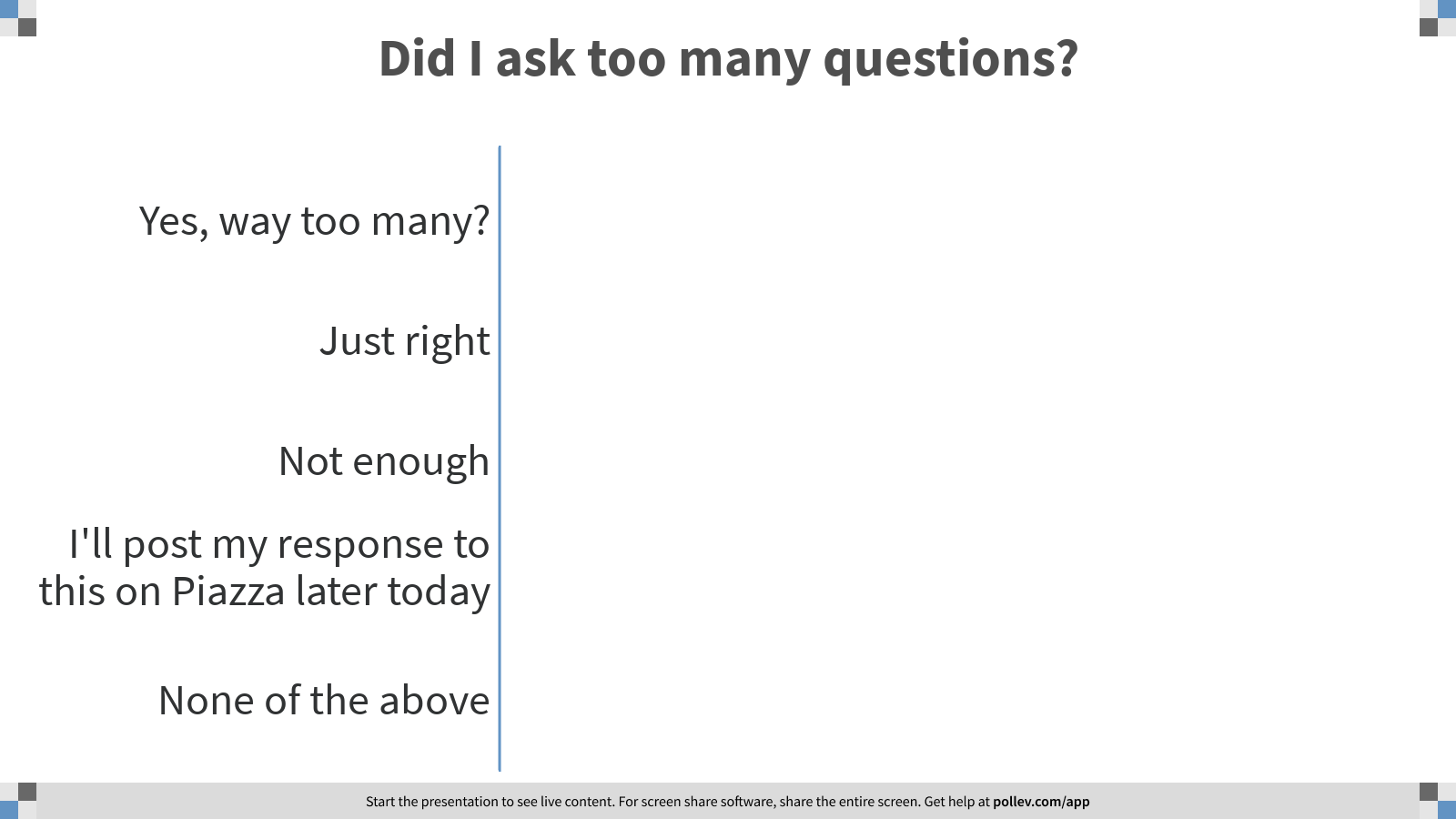 [Speaker Notes: Poll Title: Did I ask too many questions?
https://www.polleverywhere.com/multiple_choice_polls/QwjqXOPy8Eq0J2QYuQ5RL]
What is Learning?
The Badges Game…
This is an example of the key learning protocol: supervised learning
First question: Are you sure you got it?
Why?
Issues:
Prediction or Modeling?
Representation
Problem setting
Background Knowledge
When did learning take place?
Algorithm
39
[Speaker Notes: Badges game
 Don’t give me the answer
 Start thinking about how to write a program that will figure out whether my name has + or – next to it.]